Sala de rayos x
TECNICAS BASICAS DE PROTECCION
LOS PROCEDIMIENTOS BASICOS PARA REDUCIR LA DOSIS DE IRRADIACION EXTERNA SON:
Reducir el tiempo de exposición
Reducir la actividad de la fuente
Aumentar la distancia entre las personas expuestas y la fuente de radiación	
Interponer blindajes entre las personas expuestas y las fuentes de radiación.
Tipos de Instalaciones de Rx
Instalaciones radiográficas. 
Instalaciones para Fluoroscopía.
Instalaciones de intervención.
Inst. RX tórax dedicadas.
Inst. para mamografías fijos.
Inst. para mamografías móviles.
Instalaciones Veterinarias.
Simuladores para Radioterapia
Áreas de interés en blindajes
Áreas controladas:
   Aquellas que están bajo la supervisión de un oficial de radioprotección. Ejemplo: sala de rayos X, consola, cambiadores, etc. Los trabajadores aquí están en todo momento monitoreados y son generalmente los técnicos radiólogos y los médicos radiólogos.
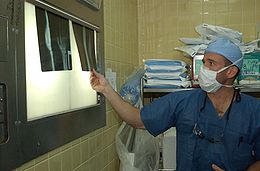 Áreas de interés en blindajes
Áreas NO controladas. 

   Aquellas otras áreas que lindan o están cercanas a las arriba mencionadas en un hospital. Estas pueden ser sala de espera, baños, administración, etc.
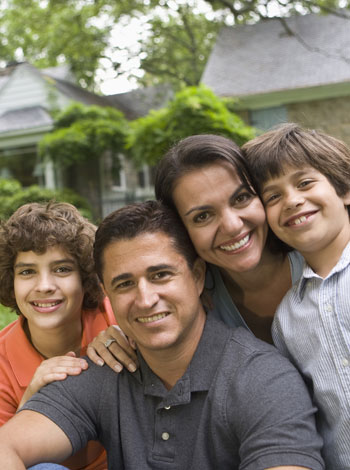 Componentes del blindaje
Paredes interiores.
Puertas.
Ventanas.
Pisos.
Tipos de radiación
Radiación primaria. 


Radiación secundaria.
RADIACION PRIMARIA
También llamada haz útil, es la radiación emitida directamente desde el tubo de rayos X y que es usada para la imagen del paciente. Así la barrera primaria es la pared, el techo o cualquier estructura que atenuará al haz primario a valores aceptables.
RADIACION SECUNDARIA
Consiste en la radiación dispersada por el paciente o cualquier objeto y la radiación de fuga emitida por el tubo. Así entonces la barrera secundaria será toda estructura que atenúe esta radiación a valores aceptables.
PUERTAS
Los materiales de las puertas pueden variar mucho en su composición. Se debe chequear bien y analizar si hace falta agregar protección adicional.
Muchas veces es necesario colocar placas de plomo a la puerta y el marco de esta para evitar fugas por la unión
VENTANAS
Existen distintos tipos de materiales adecuados para instalaciones de rayos X. Es deseable que los materiales sean durables y que conserven su transparencia óptica con el tiempo.
Vidrio plomado  (para un KV particular)
Placas de vidrio  (Niveles de Radiación Bajos)
Acrílico plomado (Dif. Espesores pero se marca)
PISOS
El material mas usado es el hormigón o concreto. 
Altura piso a techo. Aunque estas pueden variar entre los 3 y 5 mts, la altura del blindaje no supera los 2,1 mts desde el piso. Si se requiriese protección encima del cuarto de rayos X, entonces debe agregarse protección adicional hasta el techo inclusive.
NORMATIVA DE SEÑALES
La clasificación de las distintas zonas vendrá señalizada mediante un símbolo internacional, al que se denomina trisector: 
  Es un “trébol” enmarcado
por una orla rectangular del mismo color que el símbolo
Además, en la parte superior de la señal, una leyenda nos indicará el tipo
de zona, y en la inferior otra el tipo de riesgo.
ZONA CONTROLADA
Señalizada mediante el trisector verde
Existe la posibilidad de recibir dosis efectivas superiores a 6 mSv por año oficial.
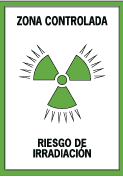 DENTRO DE LA ZONA CONTROLADA
Para prevenir o limitar la probabilidad y magnitud de accidentes se divide en: 

Zonas de permanencia limitada: (amarillo) recibir una dosis superior a los límites de dosis fijados para el trabajador expuesto
Zonas de permanencia reglamentada: (naranja) riesgo de recibir en cortos períodos de tiempo una dosis superior a los límites de dosis fijados para el trabajador expuesto
Zonas de acceso prohibido:  (rojo) riesgo de recibir, en
una exposición única, dosis superiores a los límites de dosis fijados para el trabajador expuesto.
ZONA VIGILADA
Señalizada con el trisector gris azulado,
  es aquella zona en la que, no siendo zona controlada, exista la posibilidad de recibir dosis efectivas superiores a los límites de dosis fijados para los miembros del publico
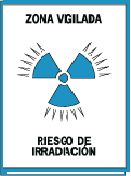 Esta clasificación tiene validez exclusivamente durante la exposición con los equipos de rayos X, siendo todas ellas zonas de libre acceso, en el caso de queel equipo no esté en funcionamiento.
Cuando las luces rojas situadas sobre las puertas están iluminadas
indican que no se puede entrar a la sala. Antes de entrar a una sala de
exploración ha de asegurarse que el equipo no está en exposición,
mediante la observación de dicha señal luminosa.
SEÑALES FUERA DE LA SALA DE RAYOS
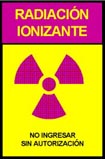 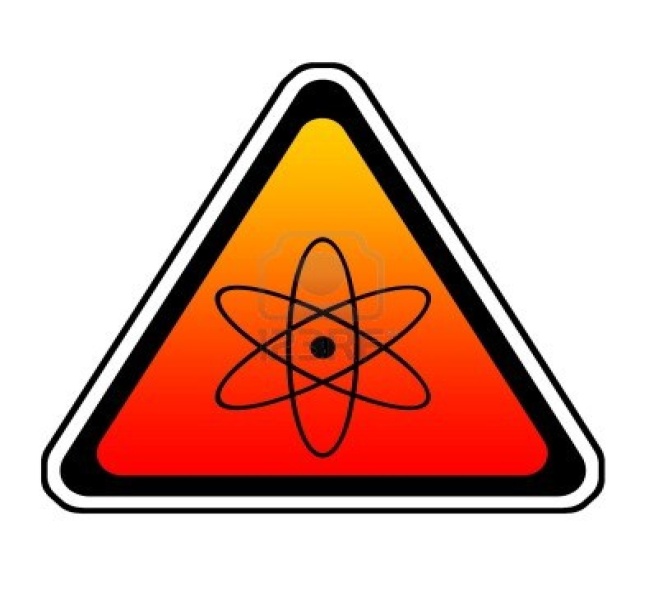 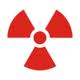 SEÑALIZACION
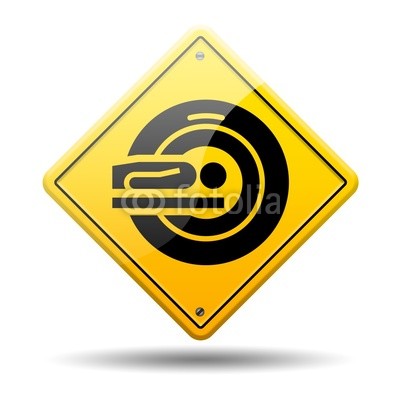 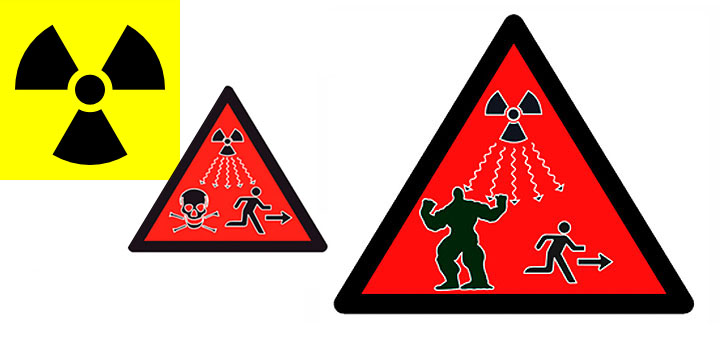 SEÑALIZACION
MUCHAS GRACIAS!!!